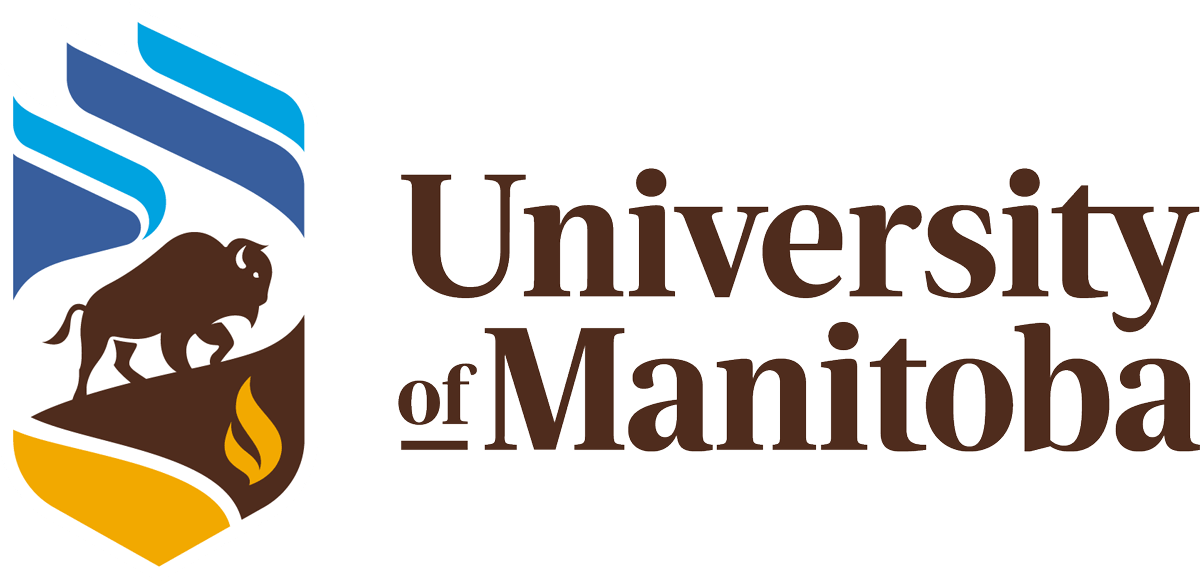 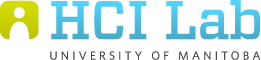 Data-Centric Explanations: Explaining Training Data of Machine Learning Systems to Promote Transparency
Ariful Islam Anik, Andrea Bunt{aianik, bunt}@cs.umanitoba.ca
ACM CHI Conference on Human Factors in Computing Systems – May 2021
[Speaker Notes: =]
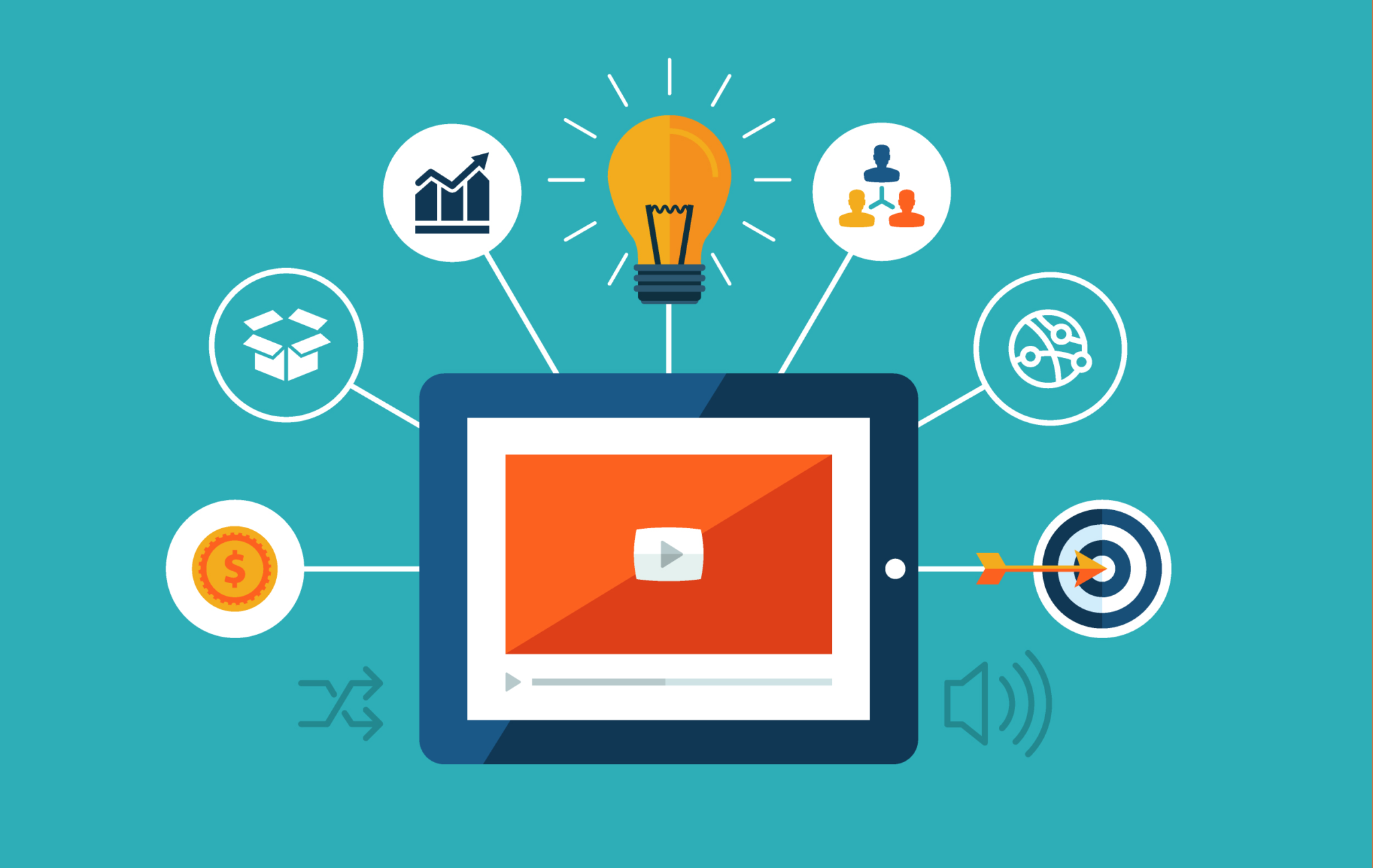 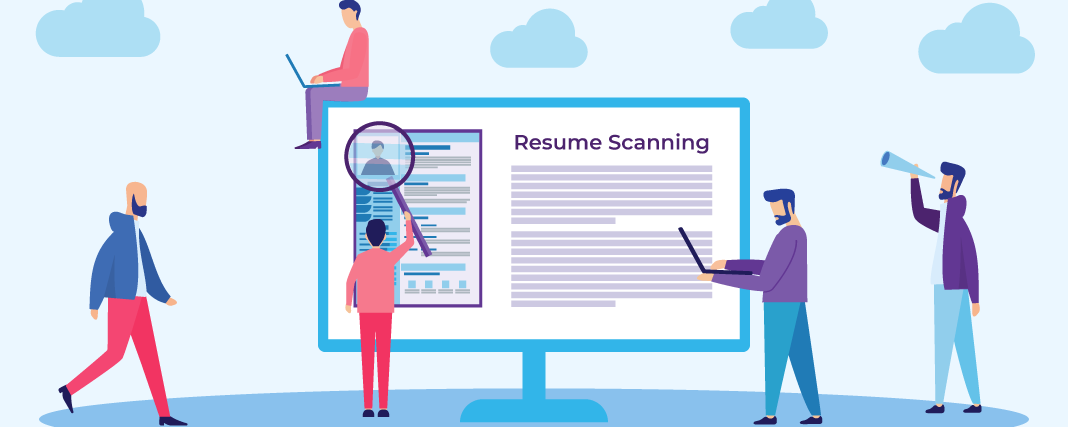 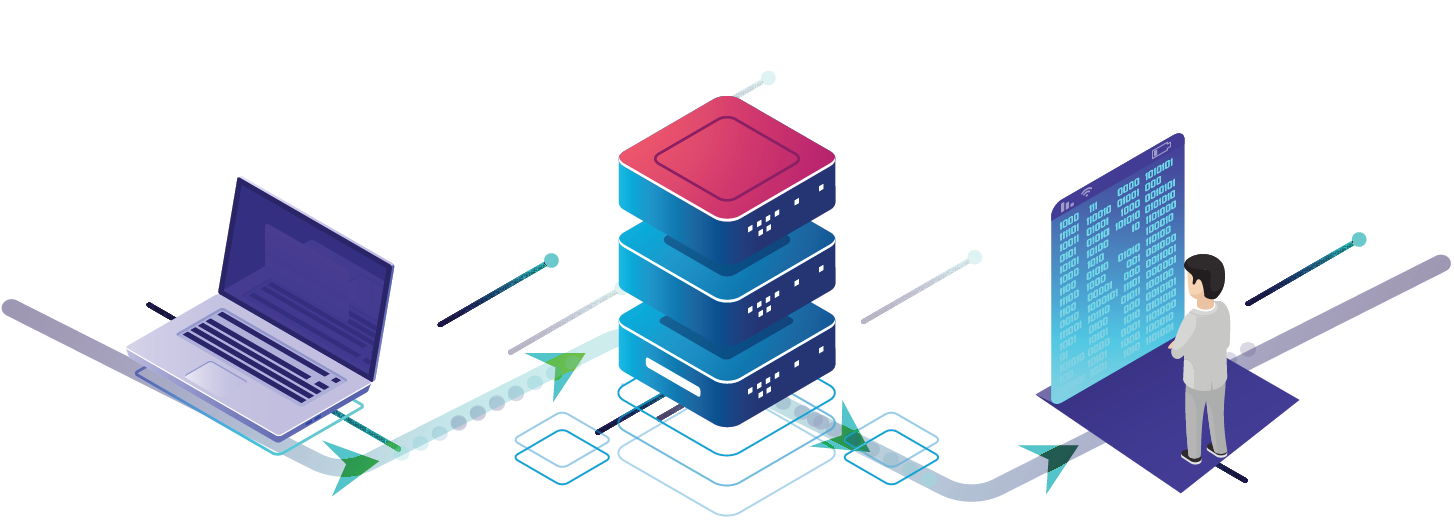 not accurate
not representative
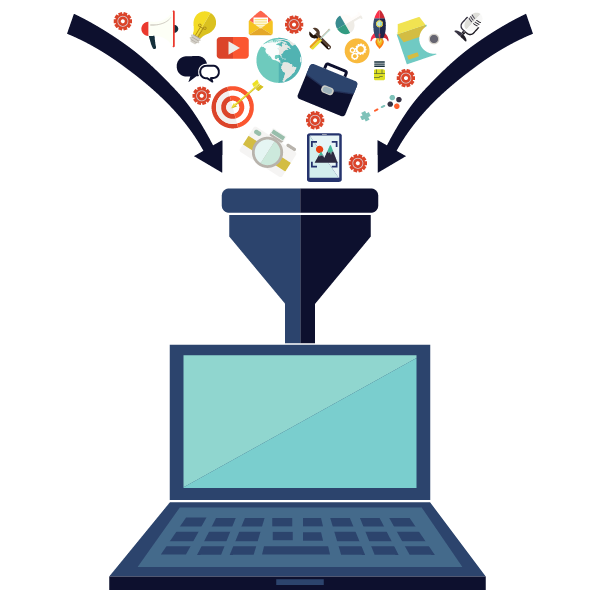 data-driven systems
machine learning systems
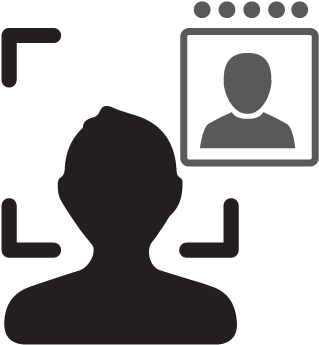 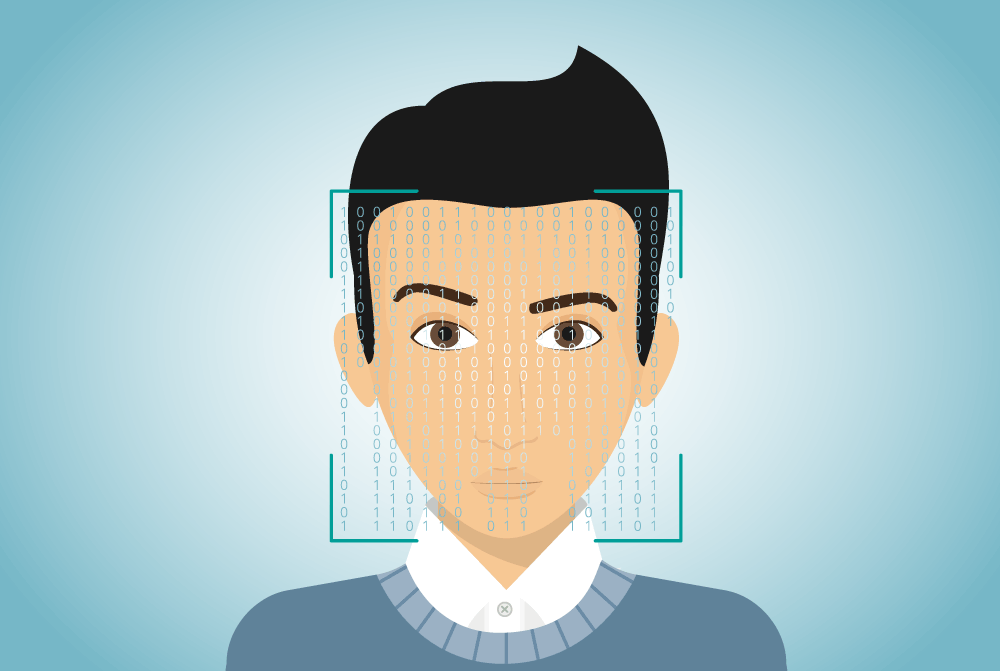 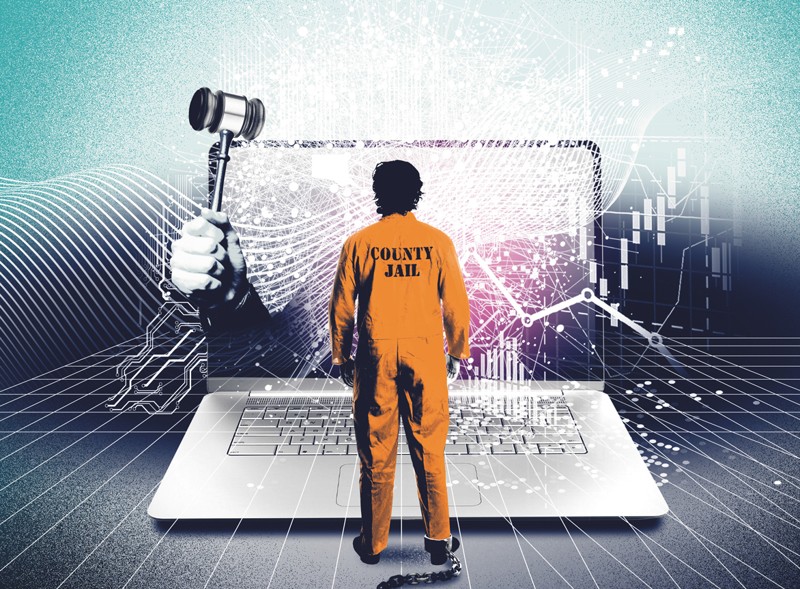 training data
2
study the impact on perceptions of ML systems
presenting training dataset information
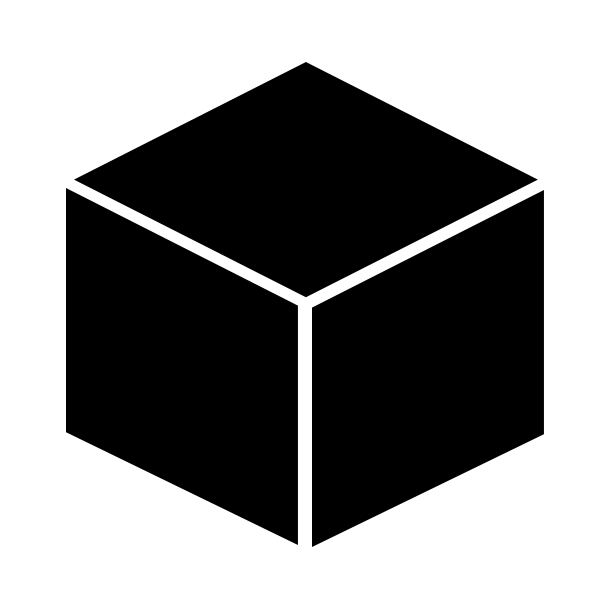 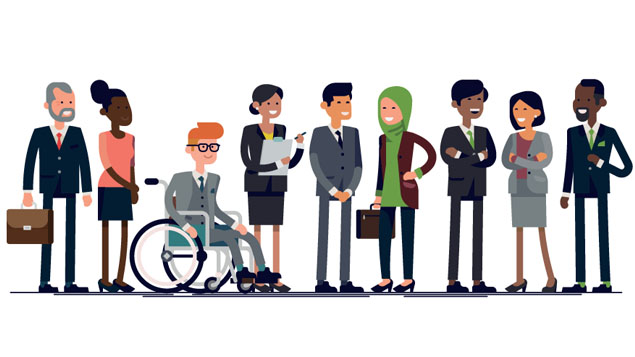 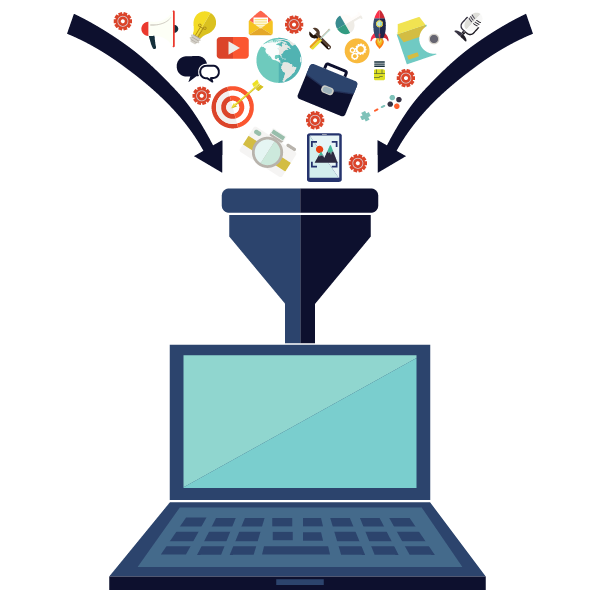 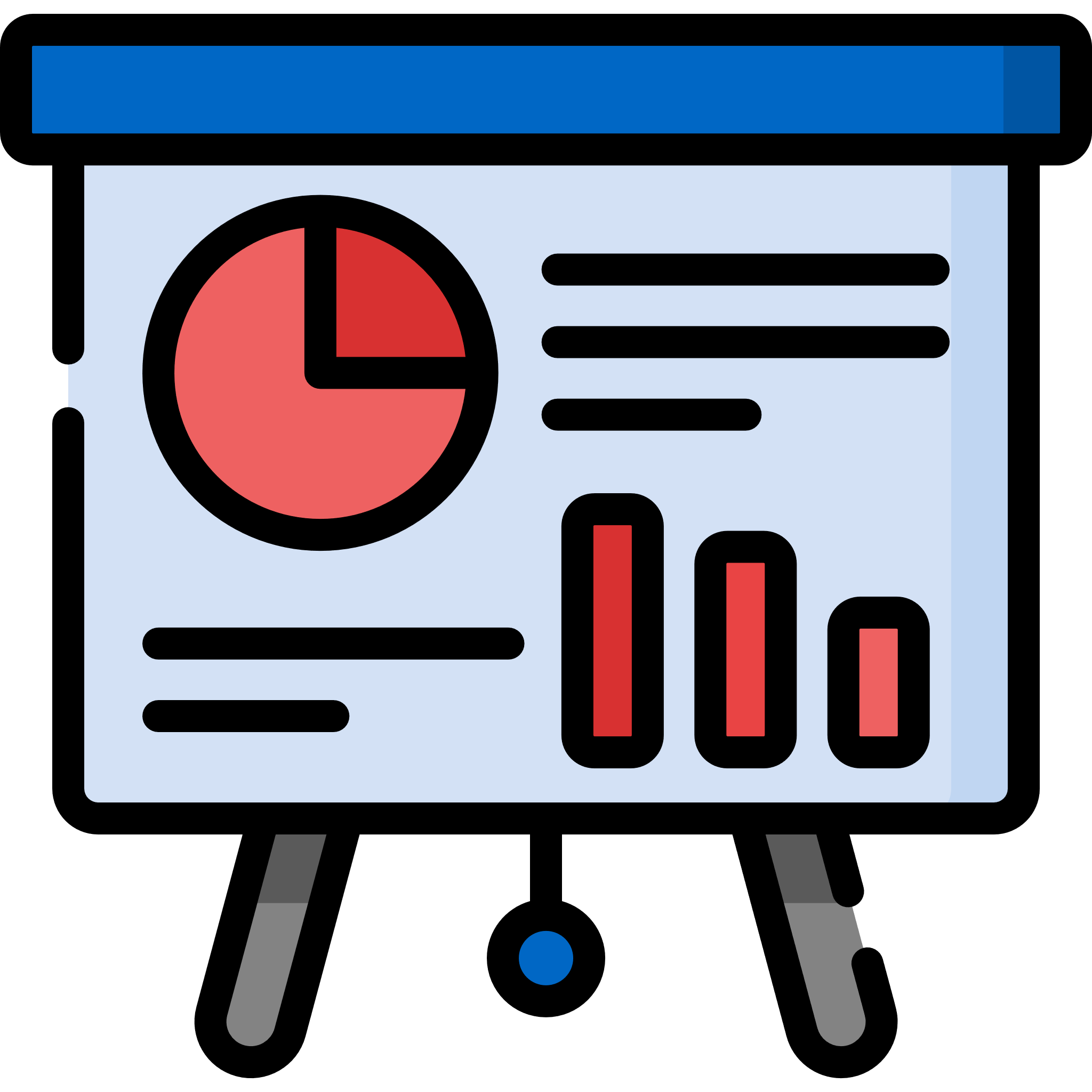 training data
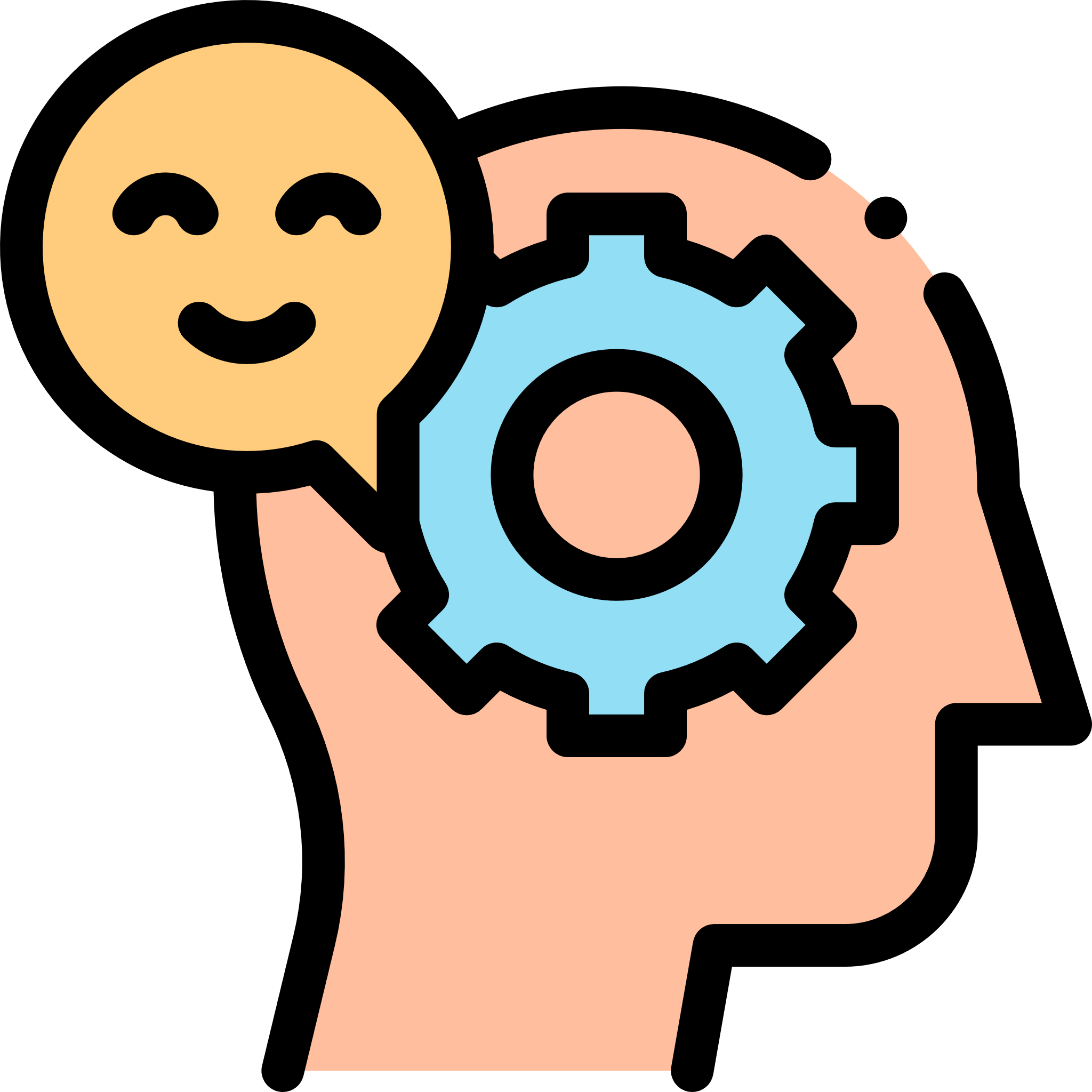 3
data-centric explanations: communicating training dataset information
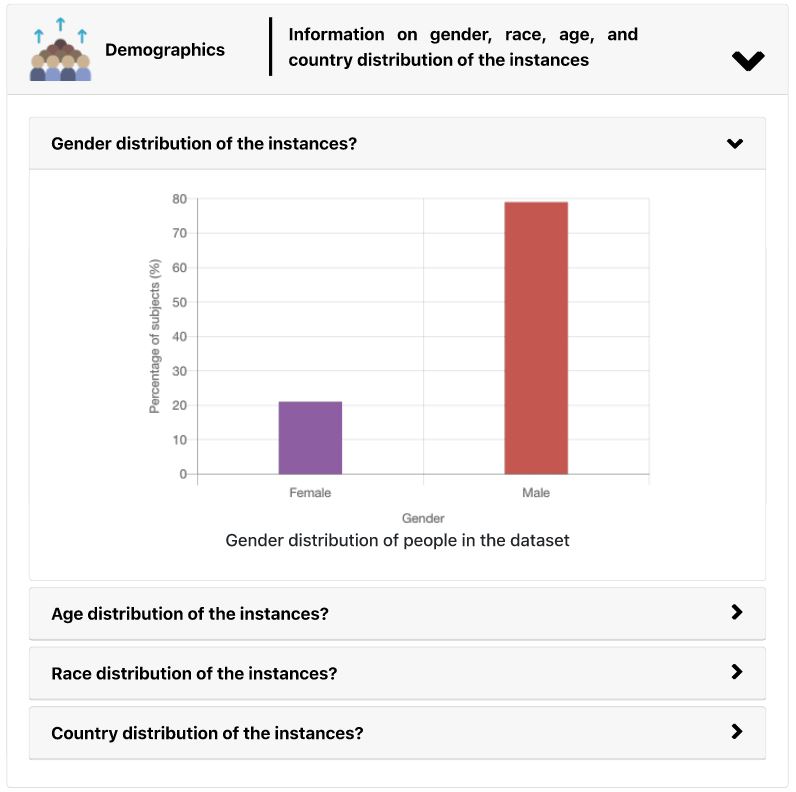 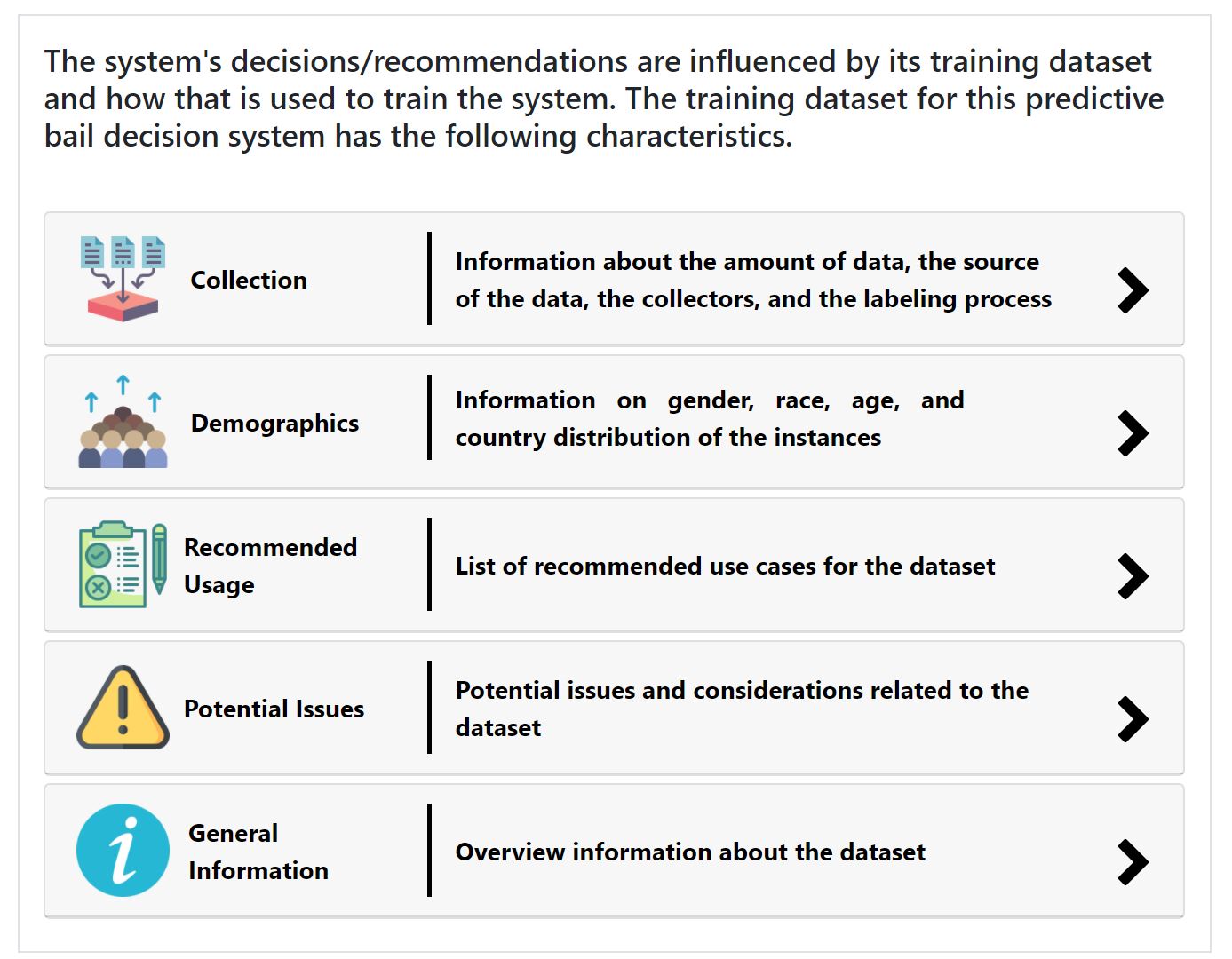 4
4
study
impact on end-users’ trust and fairness perceptions
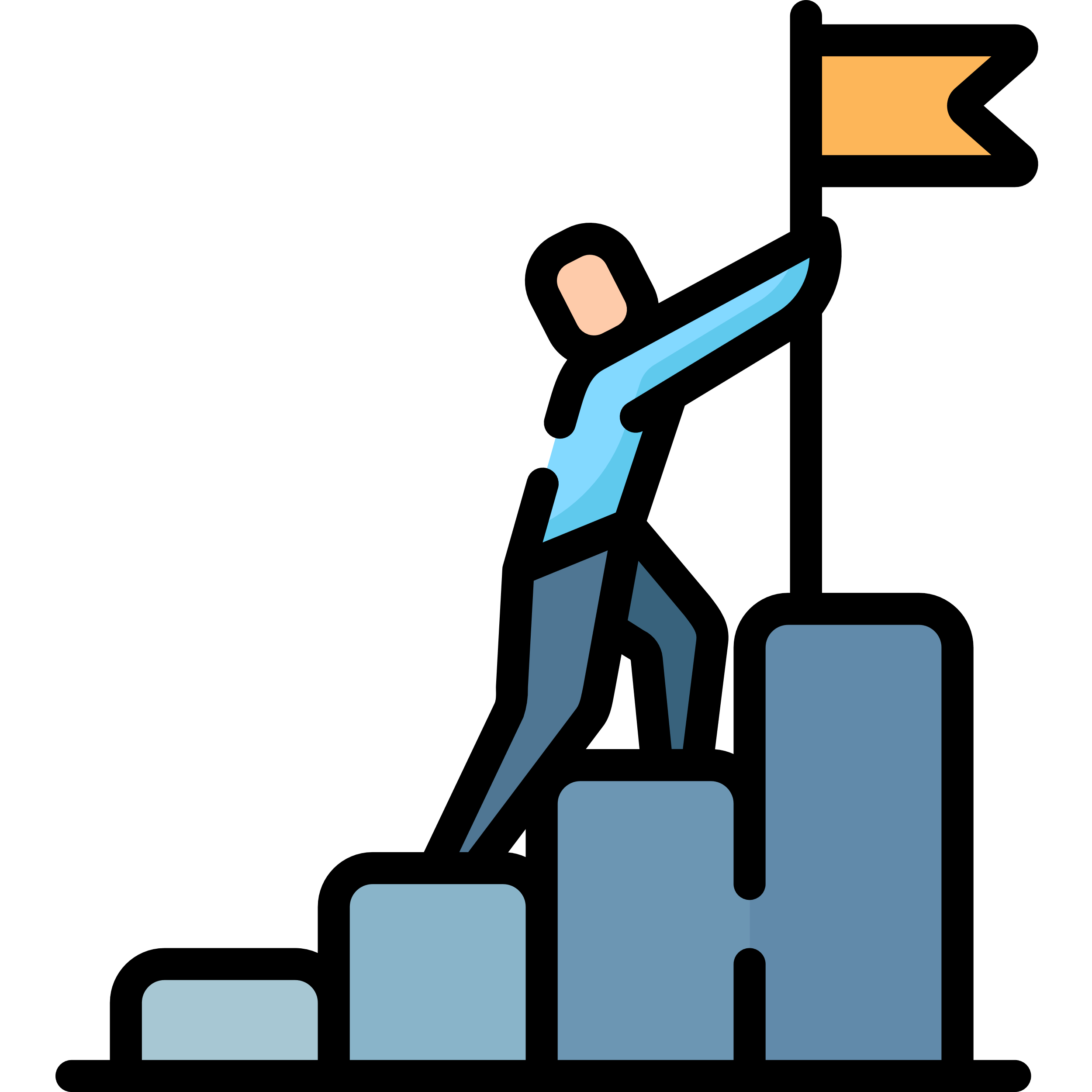 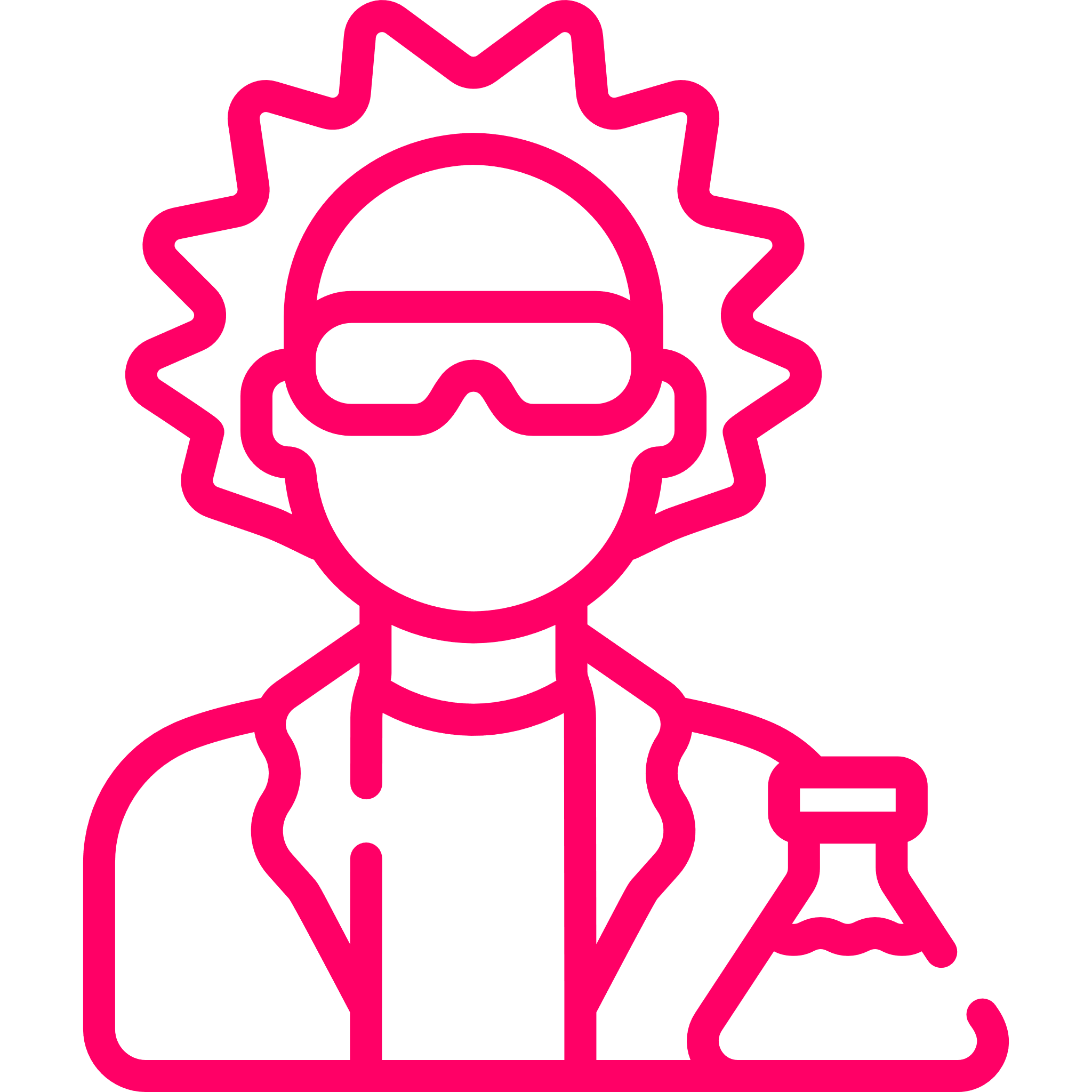 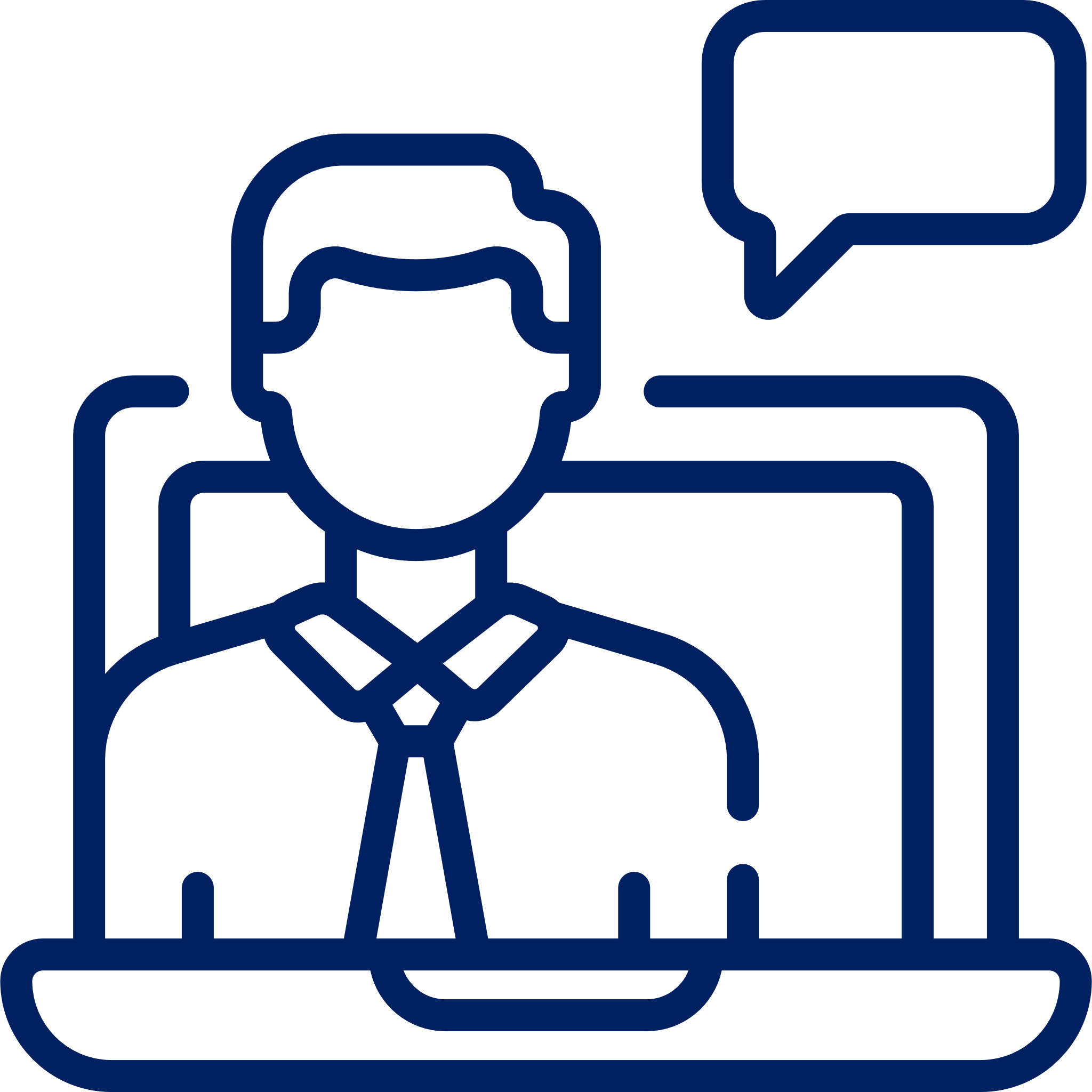 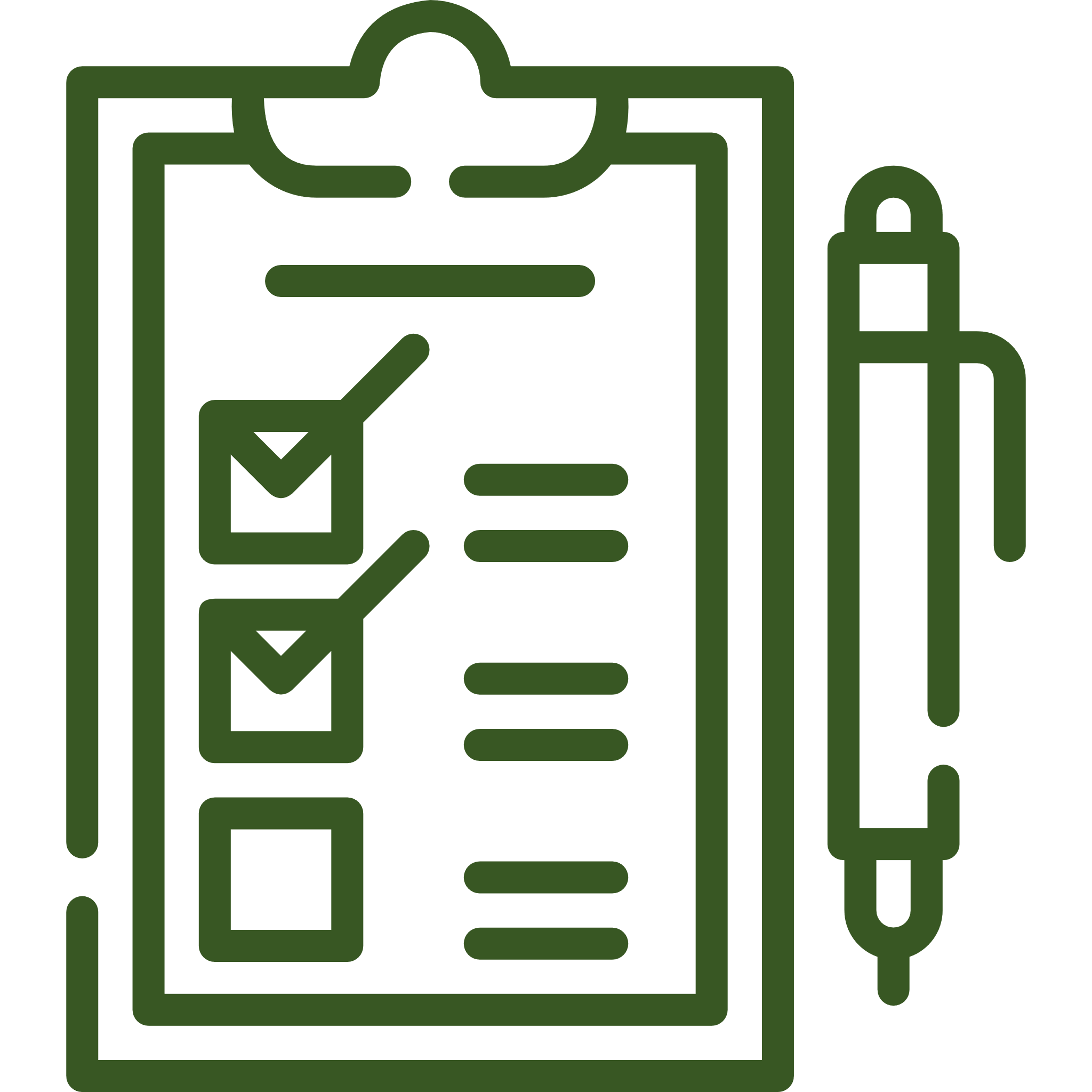 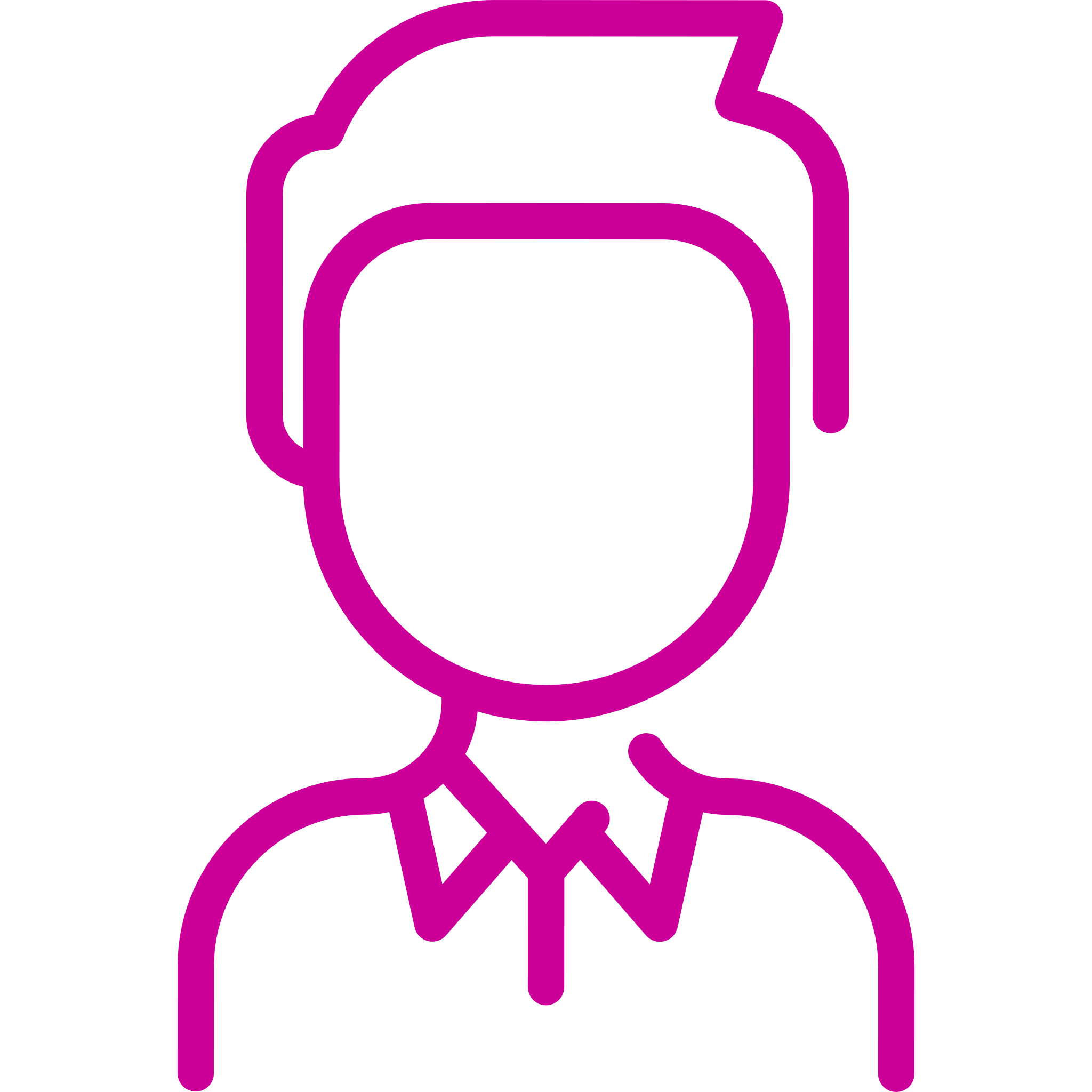 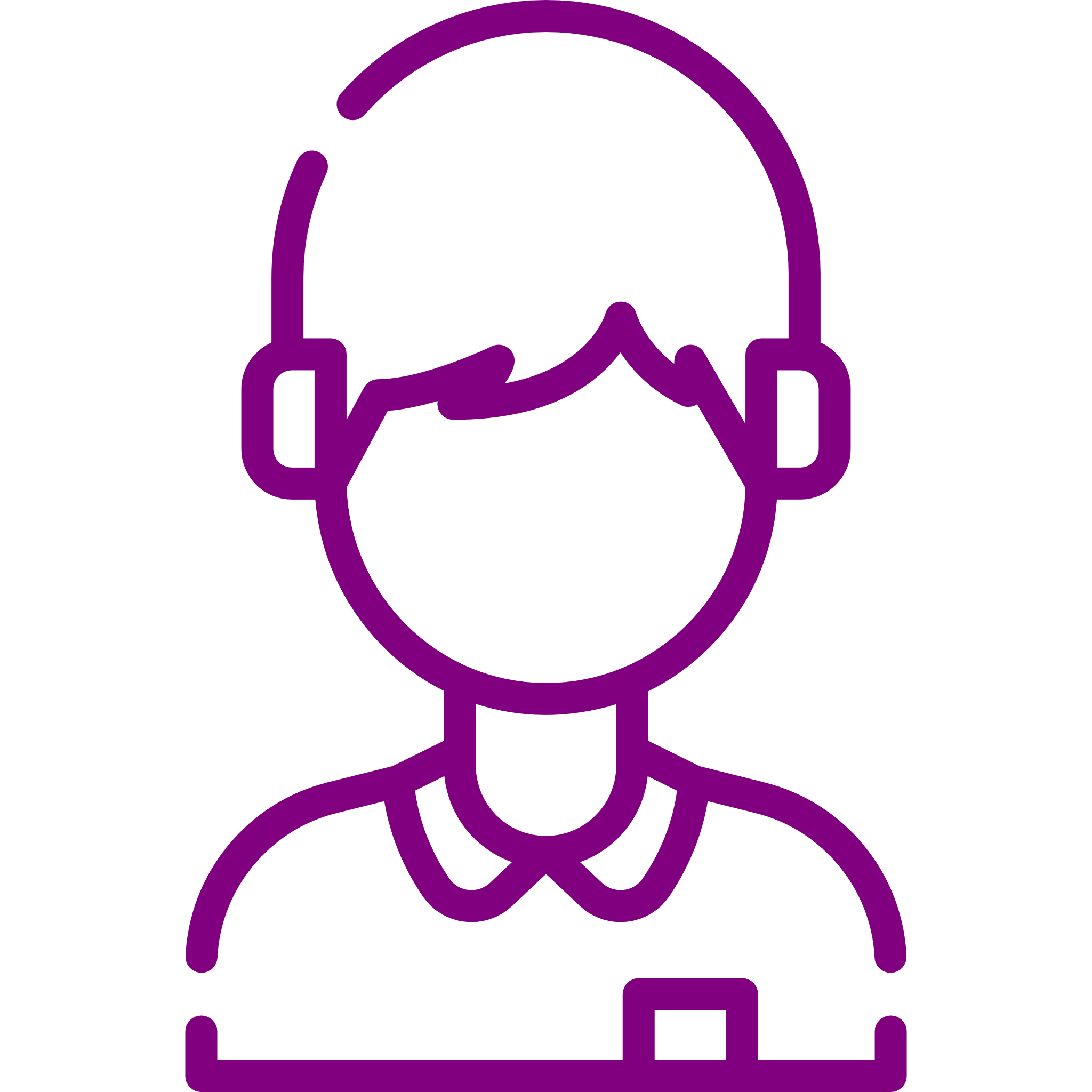 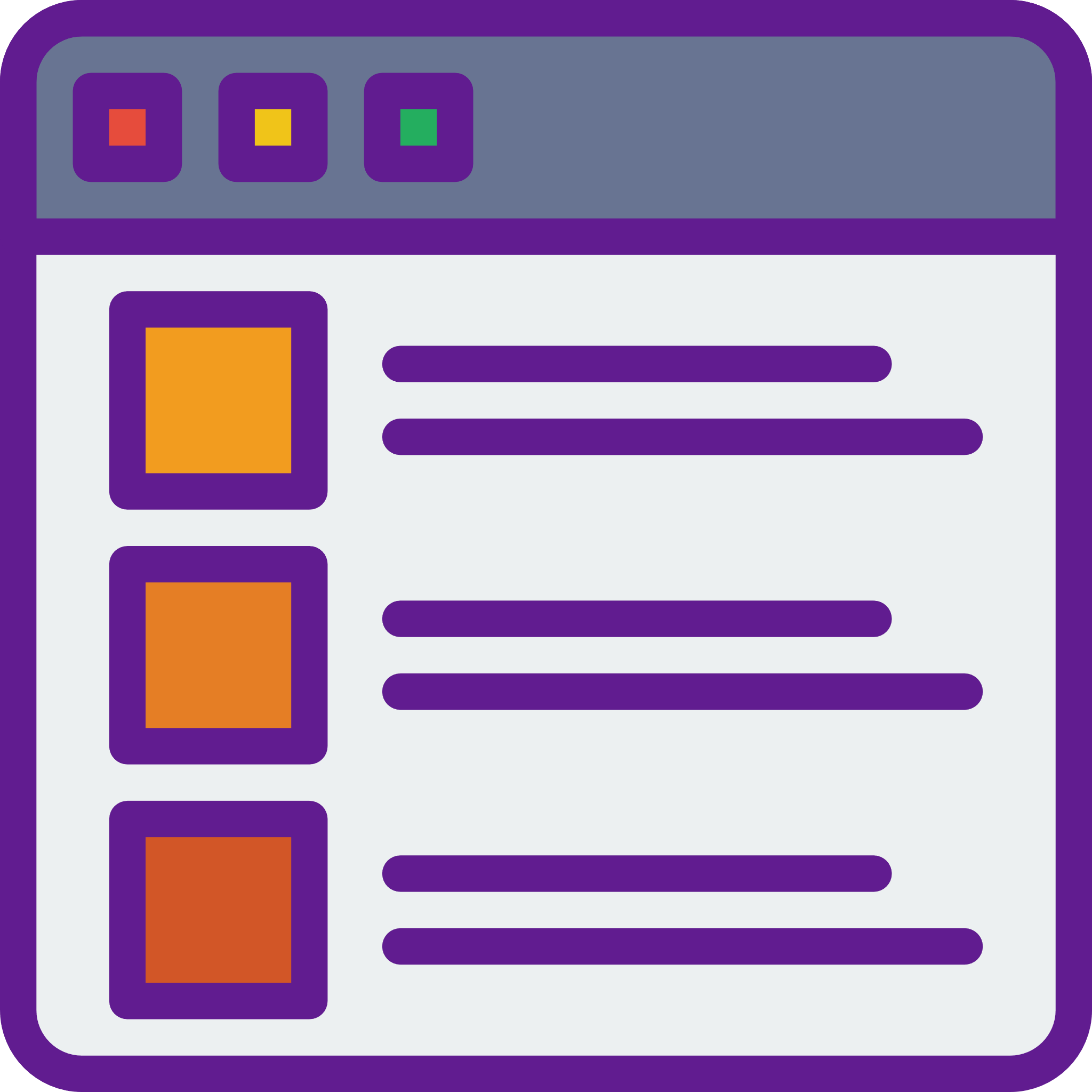 data collection
9 experts
8 intermediate
data-centric explanations from example systems
27 participants
10 beginners
5
5
findings
positive impact on trust and fairness perceptions
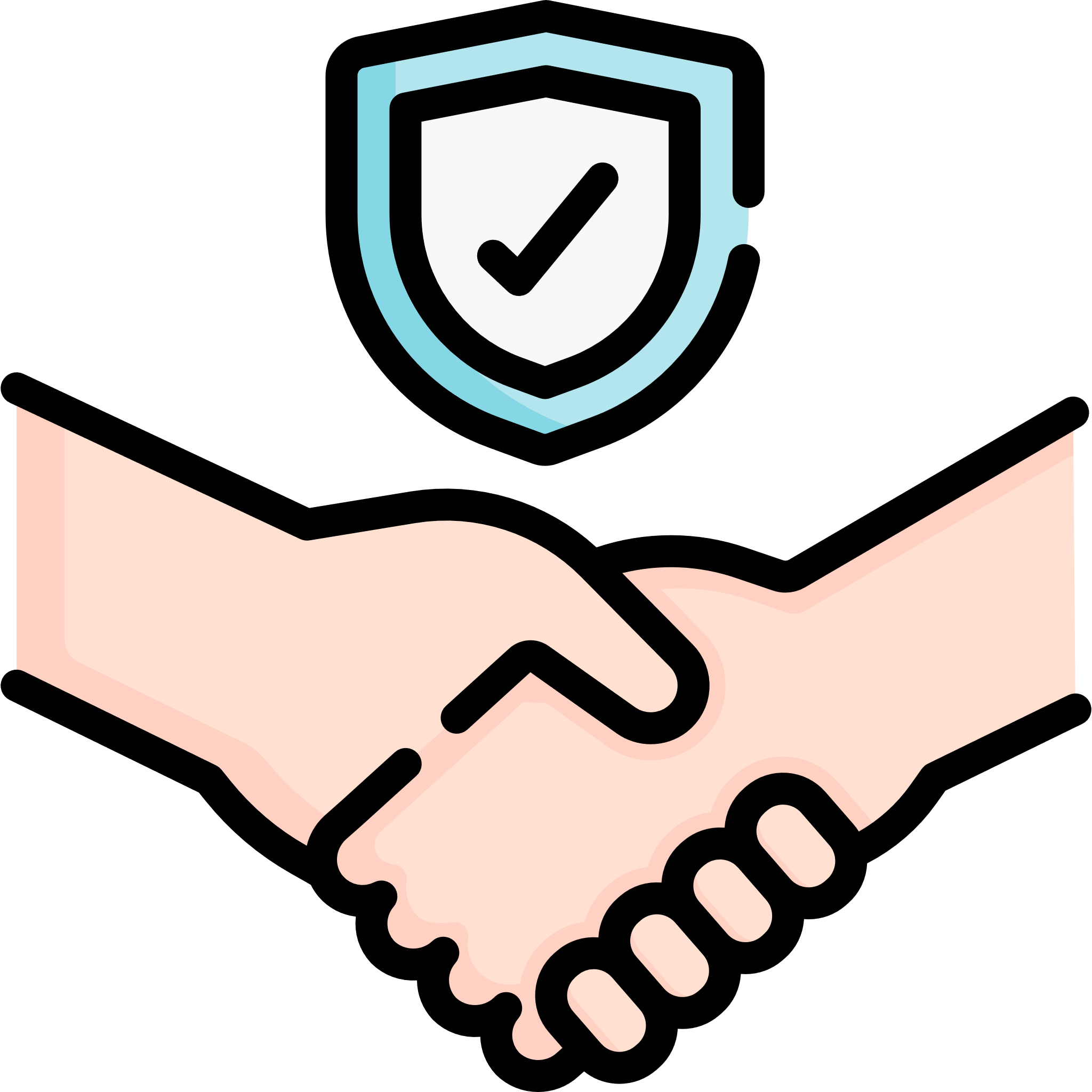 “I actually trust [the systems] more now that I have seen [the explanations].”
6
findings
positive impact on trust and fairness perceptions
demographics help to identify biases in the data
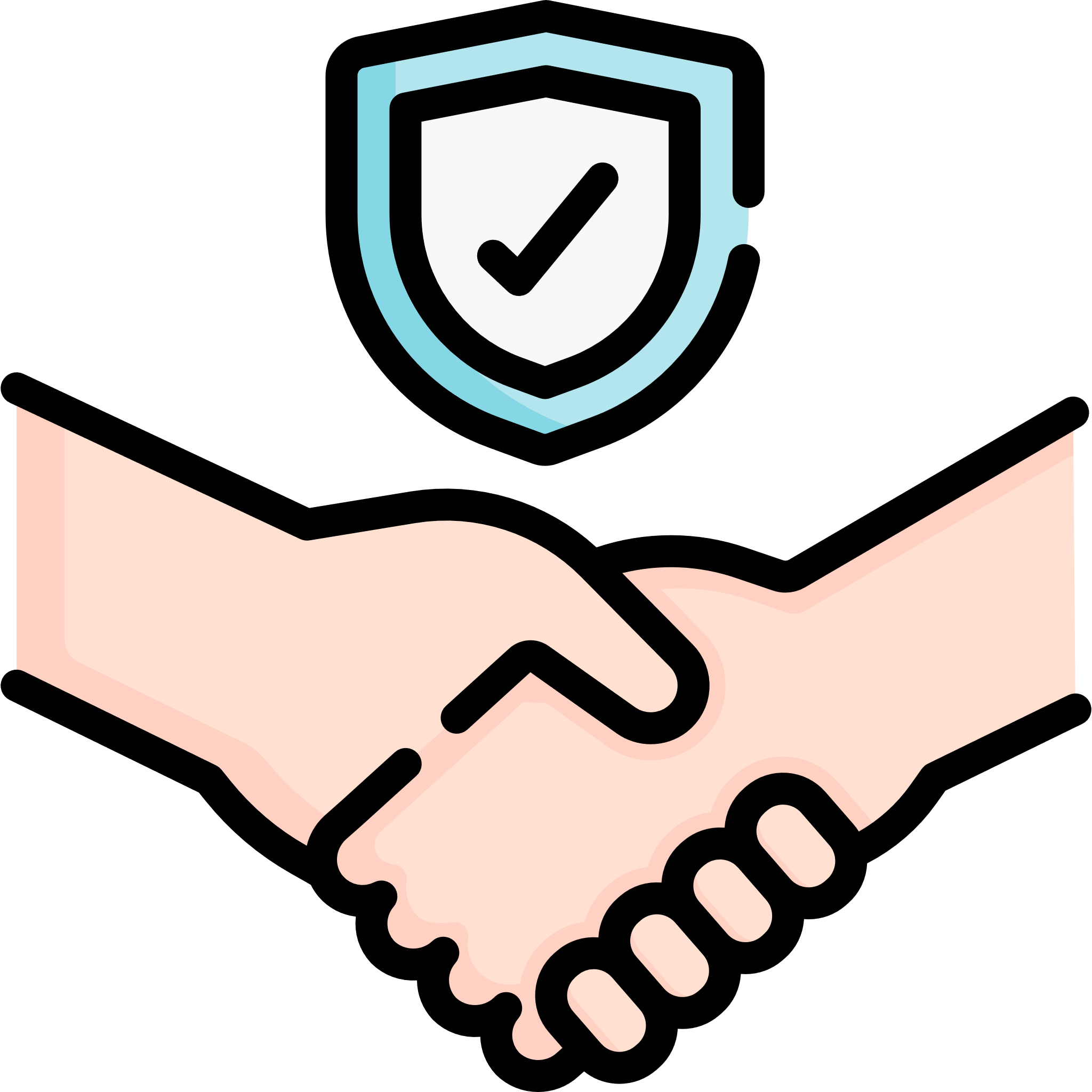 “ […] I can see that more than 90% are male, so I can conclude that the results could be more reliable to men than women.”
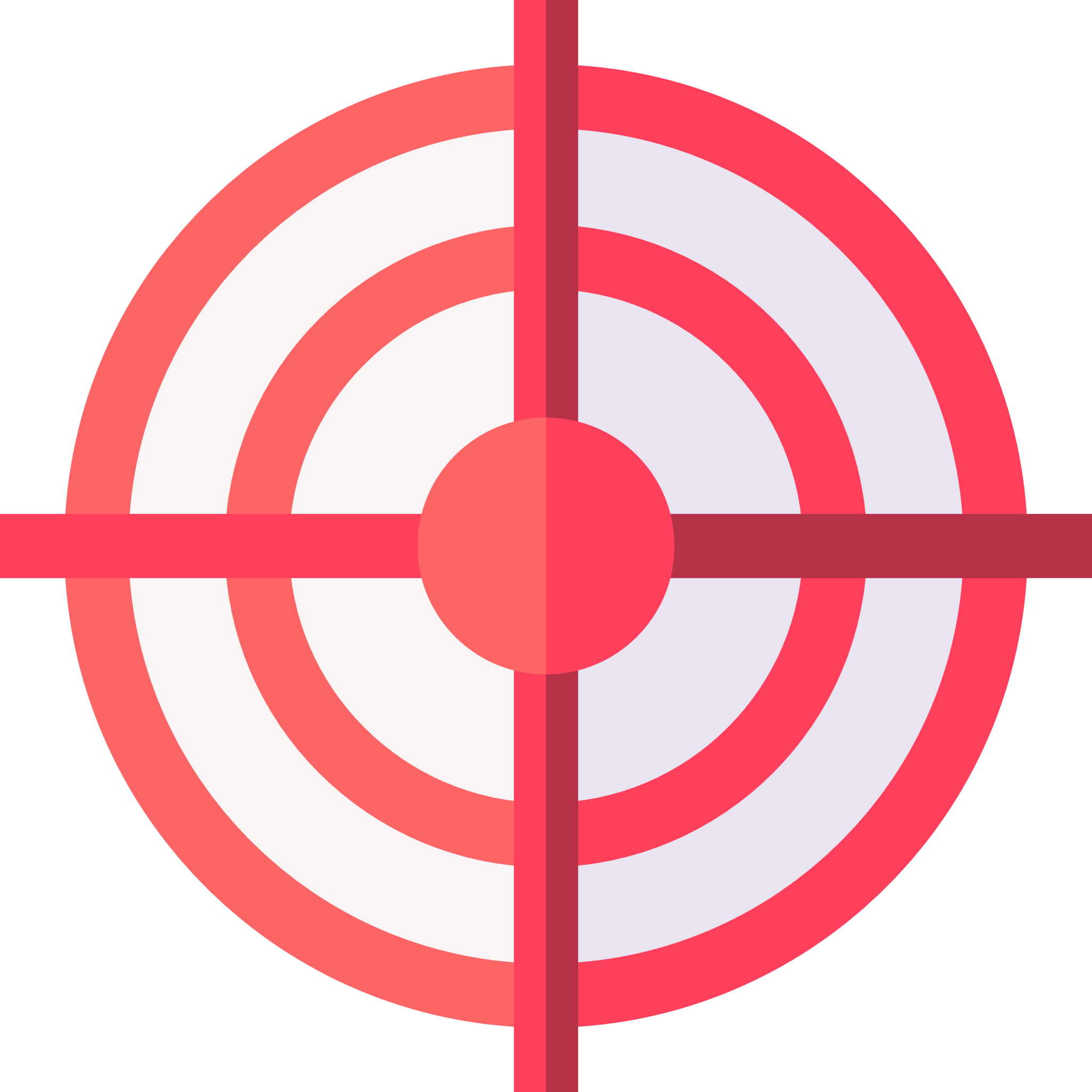 7
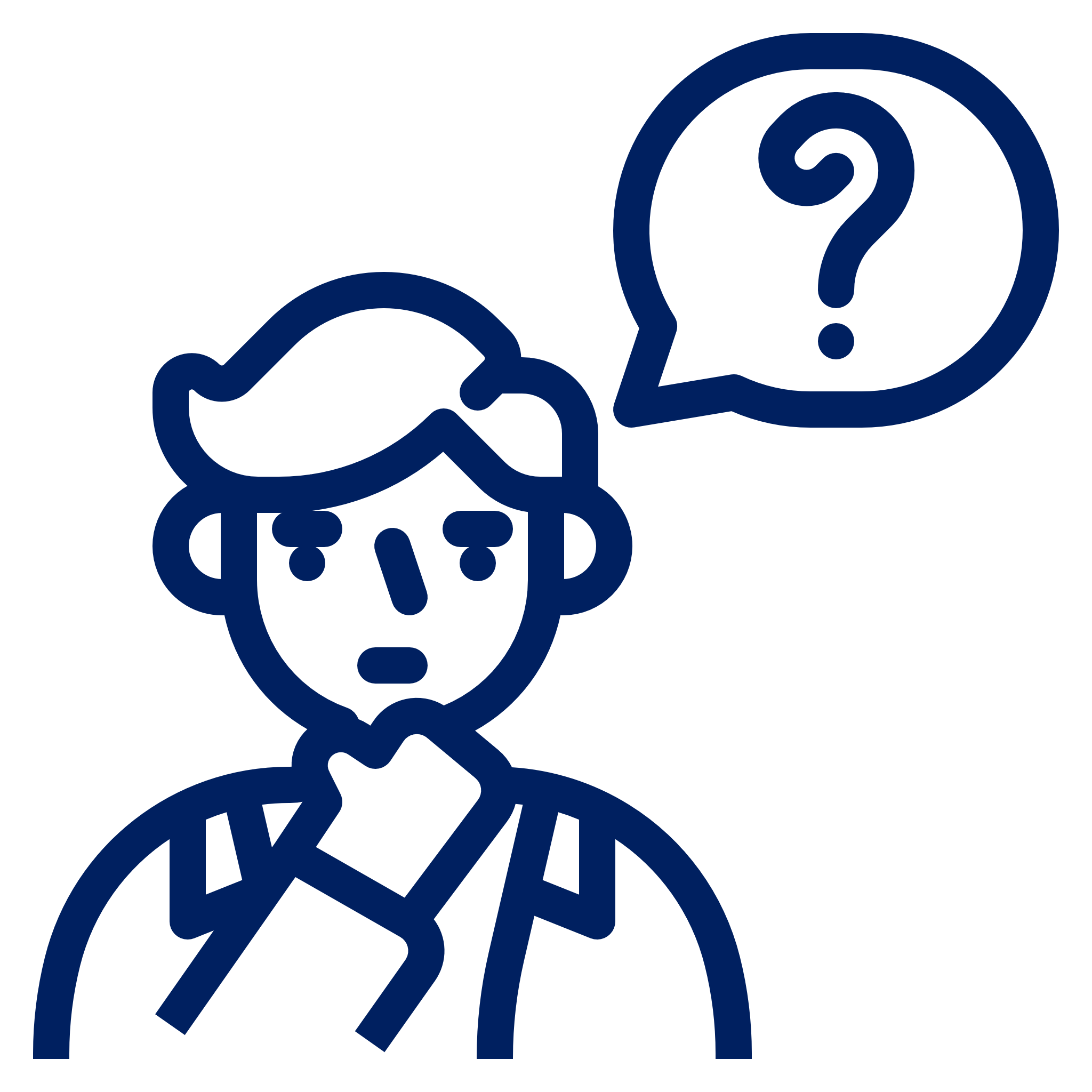 are machine learning experts underestimating the capabilities of end-users?
“I think if a user does not have any machine learning background or CS background, they will find it hard at first.”
8
contributions
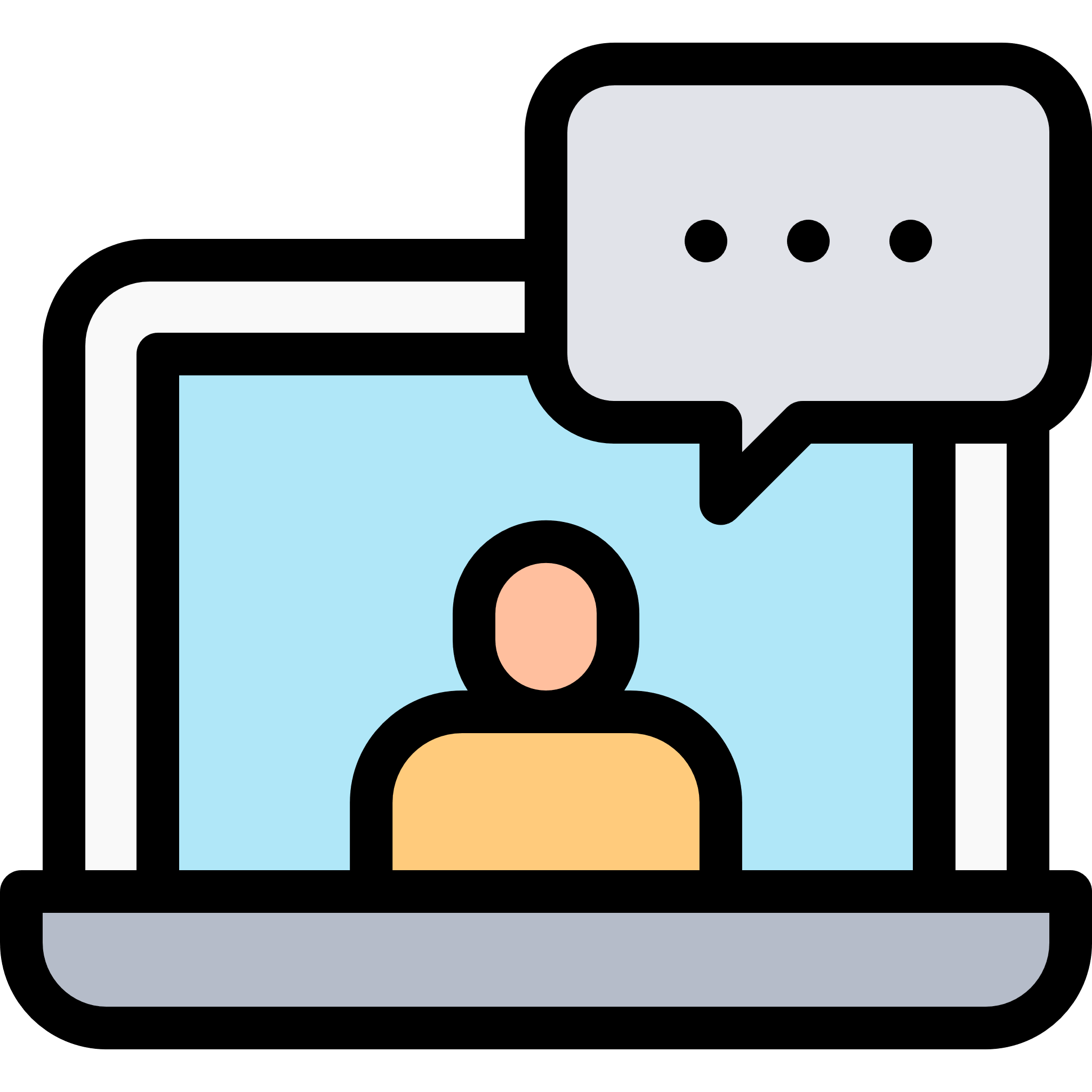 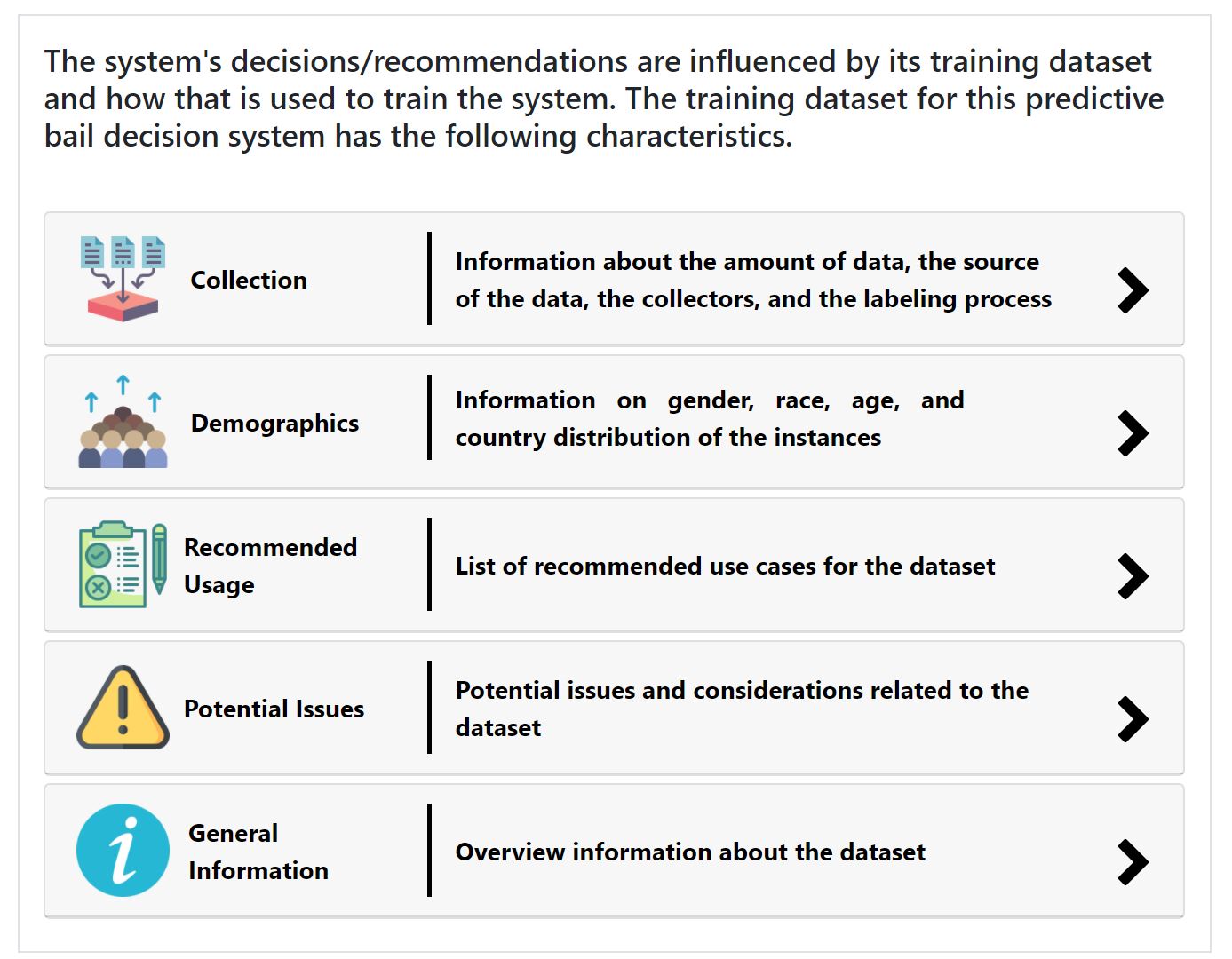 data-centric explanations
9
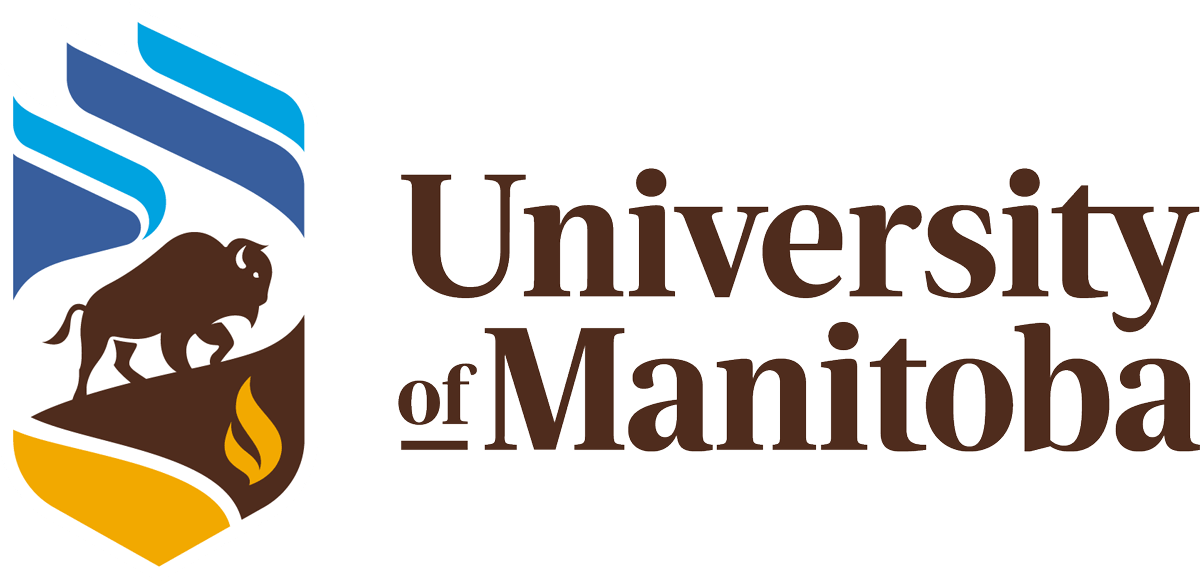 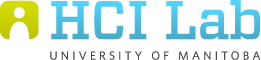 Data-Centric Explanations: Explaining Training Data of Machine Learning Systems to Promote Transparency
Ariful Islam Anik, Andrea Bunt{aianik, bunt}@cs.umanitoba.ca
ACM CHI Conference on Human Factors in Computing Systems – May 2021
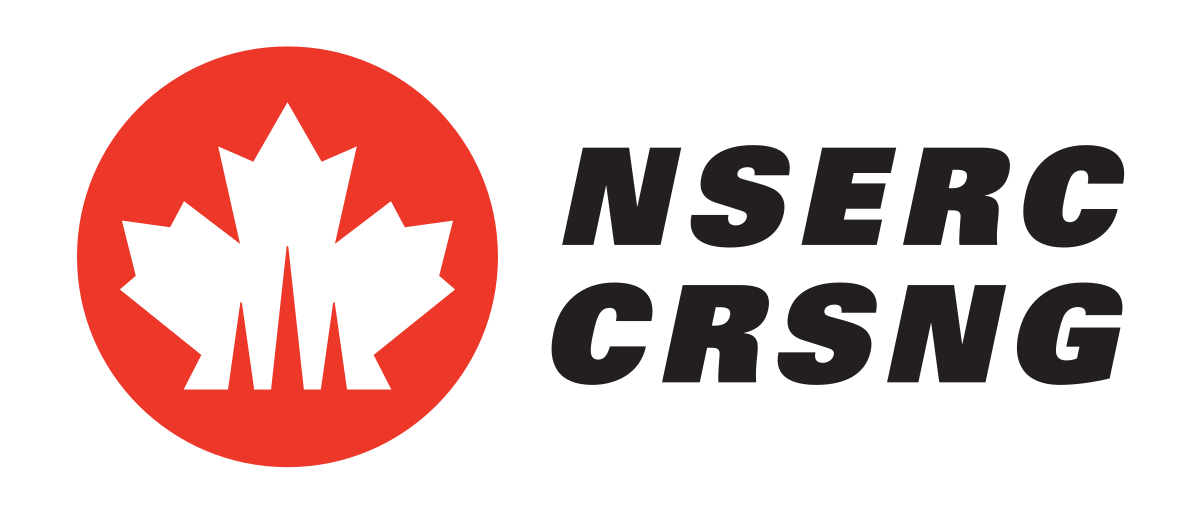